Looking through their eyes …
Explicit memory and understanding easier for professionals

	Implicit emotional understanding is more difficult … pay attention to your implicit experience to the music and pictures …
A secure base …..
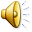 [Speaker Notes: Slides 141 through 161 are part of an Experiential Exercise that will be used in the Fifth Session of the Teleconference Series …. This part of the presentation can be done with these PowerPoint Slides or may be done with the Movies located in the Fifth Session Support Information]
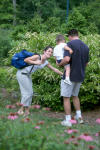 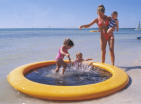 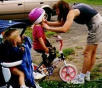 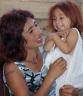 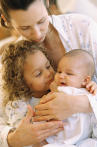 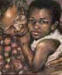 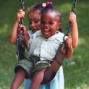 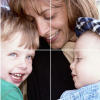 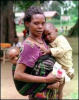 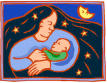 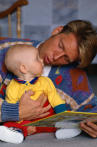 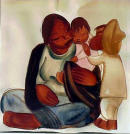 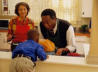 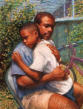 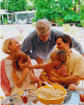 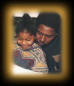 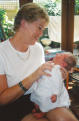 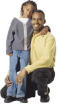 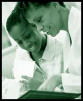 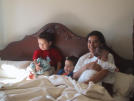 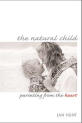 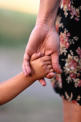 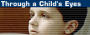 Thoughts …
What feelings arise?
Were you aware of memories you connected to …
Body sensations …
Anticipation of what would come next …
A child’s eyes ….
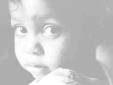 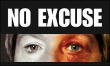 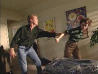 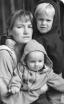 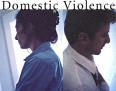 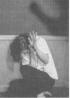 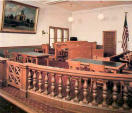 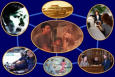 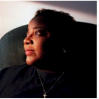 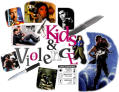 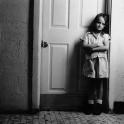 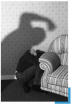 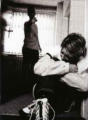 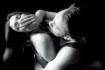 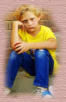 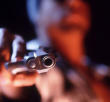 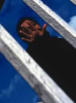 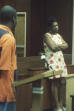 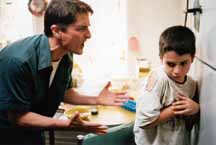 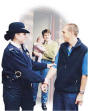 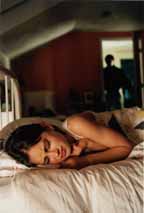 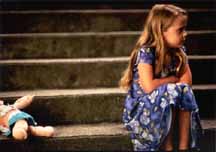 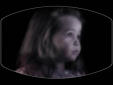 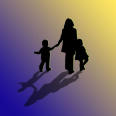 What is the picture now …
What feelings arise now ?
Were you aware of memories you connected to …
Body sensations …
Anticipation of what would come next …
What do these pictures give you in terms of sense of self, others, and the world …
Implicit versus Explicit
What is the experience of the implicit memory versus the explicit understanding?
Is one more powerful than the other?
Would having mixed the two sets of pictures lessened or intensified the experience?